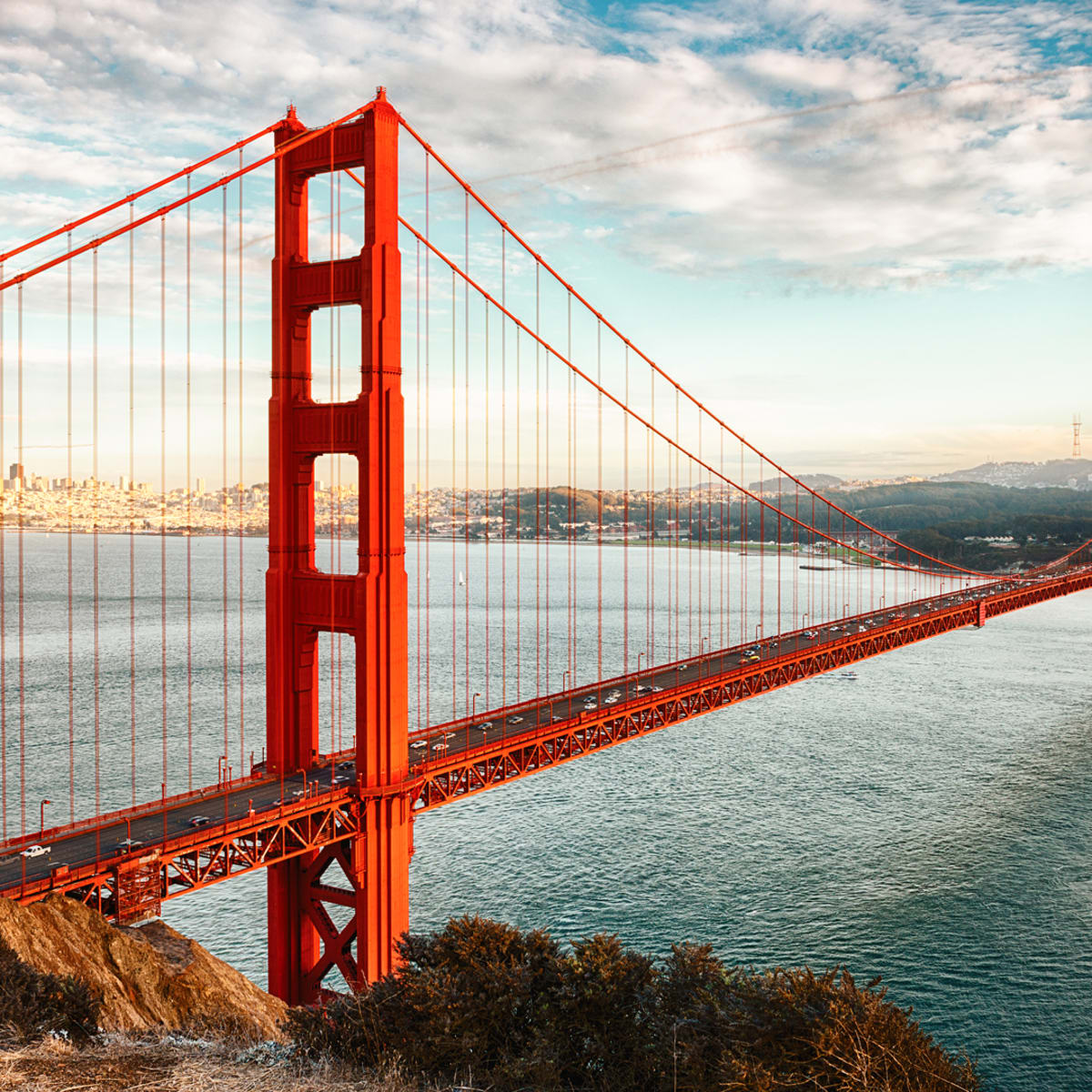 History Bridging Menu
You are about to start an exciting journey into the world of History, good luck!
Remember
Choose what modules you do and when, but work through them consistently. Different tasks will take you varying amounts of time, but on average you should aim to do one or two per week
 All green tasks are core modules, they are compulsory and must be completed 
The red hot chilli indicates that the task is more challenging than the others
Numbers eg (1) correspond to how you should evidence the module which can be found in the slides following the menu. They can be saved within this powerpoint or as separate documents clearly labelled with the subject
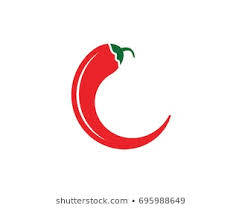 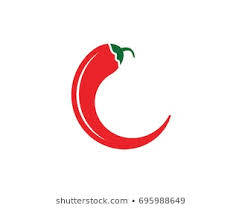 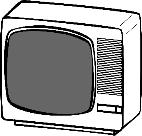 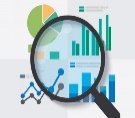 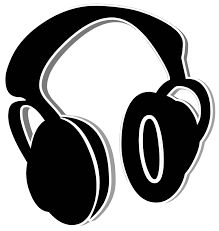 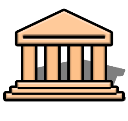 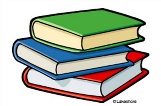 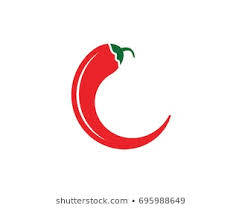 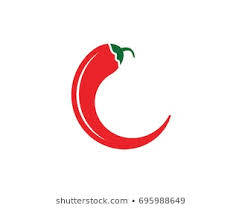 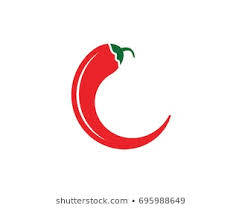 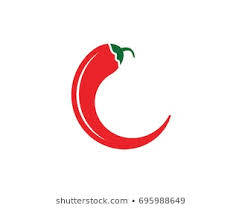 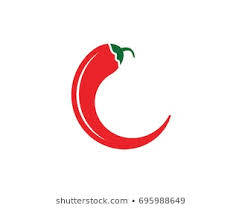 (1) - Book/Journal/Podcast/Film  Review
Would you/would you not recommend it? Why?
Rating:
Review by: ___________________________________________
Title: _______________________________________________________
Author: ____________________________________________________
Review of (please circle)
Book      Journal      Podcast          Film         Documentary
What was it about?
What did you find particularly interesting/inspiring/shocking? Has this changed your opinion?











What would you like to learn more about?
How does it link to this subject and why is it important?
Save your answers as part of this powerpoint & copy the template as many times as you need
(2) BBC Witness History  The birth of Britain’s National Health Service - the NHS Topical  podcast takes you back to Britain in 1948 and the birth of its universal healthcare system.
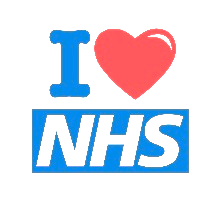 What was the situation before the NHS was set up?
Why was it so controversial?
When did it start?
What areas of medicine did it cover?
Who was the Labour minister who started it?
What would the Conservatives have said about the creation of universal healthcare?
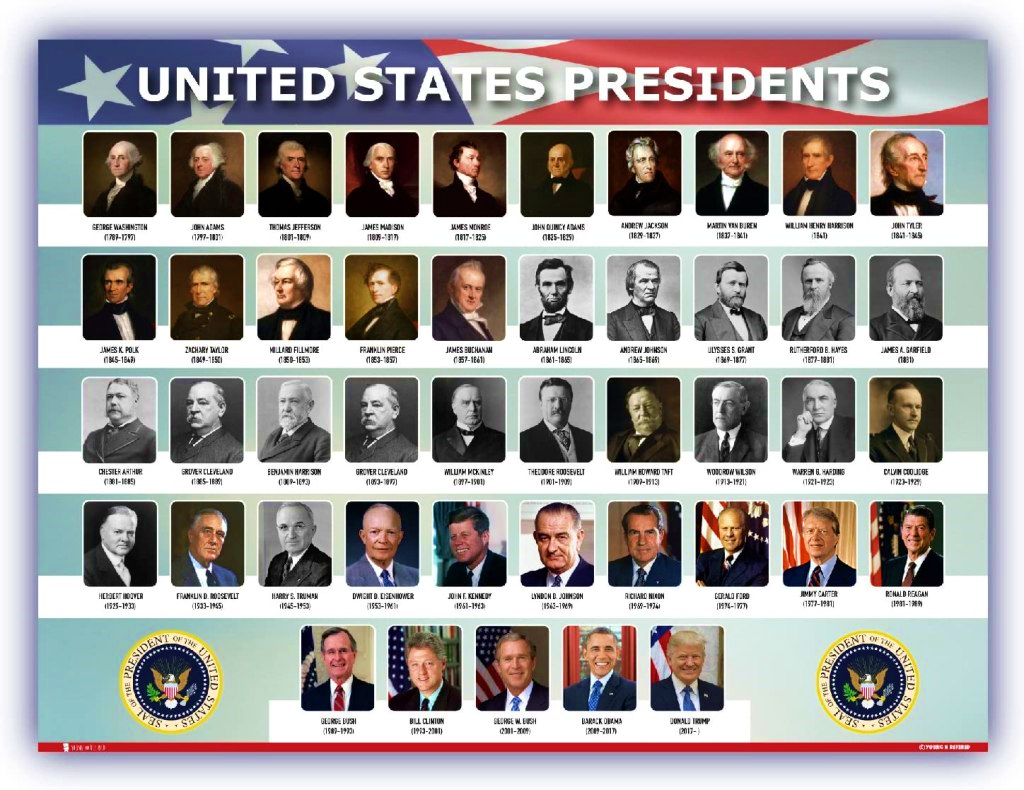 Create a table of the Presidents of the USA 1865-1975 (3)
Create a table of all the American presidents from 1913-1996. 
Were they Republican or Democrat? 
What event, action or policy are they most associated with or remembered for? 
Write a brief summary of the event or action you choose. 
I’ve done one for you to get you started.
1997 Election.
What were the appealing party policies:
Who did the policies appeal to and why?
Did voting  turnout play a part?
1997- Labour landslide victory
Saw 13 years of a labour government
Lib Dems emerged as a significant third force at Westminster.
Tony Blair PM until 2007 when he was succeeded by Gordon Brown.
Conservatives troubled by on going divisions, poor leadership
Turnout: 71,4%
How was the losing party shown  in a negative light?
What was the role of the media?
Who were the leaders and what impact did they have?
What was going on at the time that impacted on the results?
How effective was the election campaign of both sides?
Research 4 elections 1951, 1970, 1979 and 1997. Present your work in the format above, answering the key questions and upload to your application.I have started 1997 for you.
MOOCs (5)
To evidence this you can 
Save any notes you take 
Take and save a screenshot of completed modules or the completed course
University History Open Day (6)
https://www.ucas.com/undergraduate/what-and-where-study/open-days-and-events/virtual-tours

What is the first year like on the BA History Programme?
What can I expect over the three years?
How important are different subject combinations for a History Degree?
Why study History and what do Universities have to offer?
What does your University look for in applicants?
(7) British Museum(they are running virtual tours)
Choose whether you would like to make a 
Podcast
Informative flyer
Mini film
Report 
Newspaper article